ONLINE EDUCATION
大气黑金
融资计划书
EDUCATION·FINANCING PLAN
1500w+优质原创内容 ｜累积下载量超过4亿次
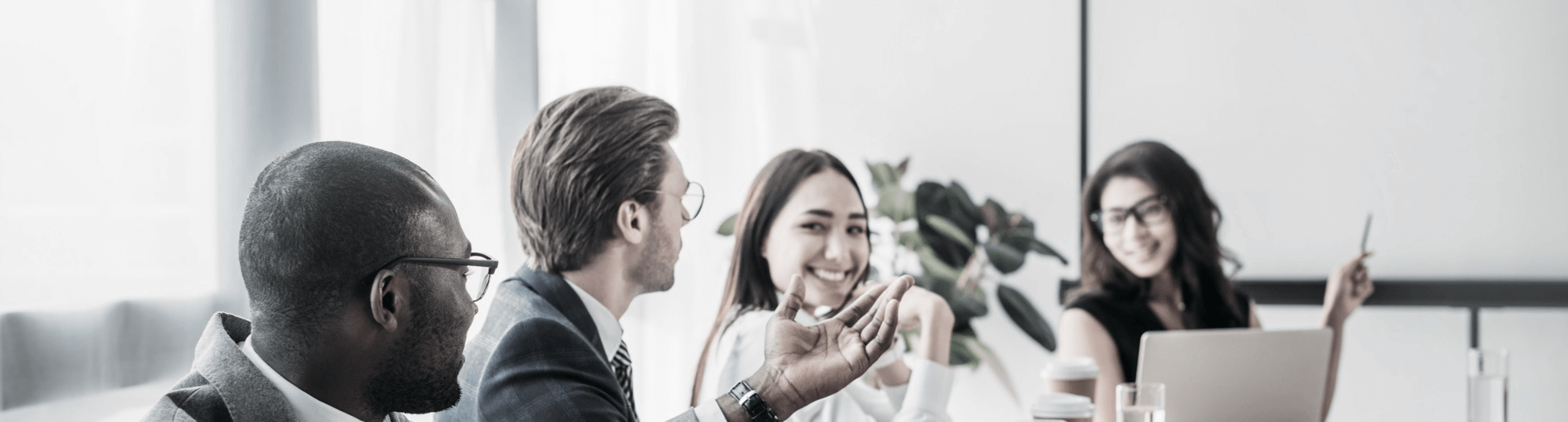 公司团队
项目介绍
COMPANY TEAM
PROJECT INTRODUCTION
EDUCATION·FINANCING PLAN
目录
CONTENTS
04
03
02
01
融资计划
战略计划
FINANCING PLAN
STRATEGIC PLAN
[Speaker Notes: 13064]
https://www.ypppt.com/
NO.1
公司团队
EDUCATION·FINANCING PLAN
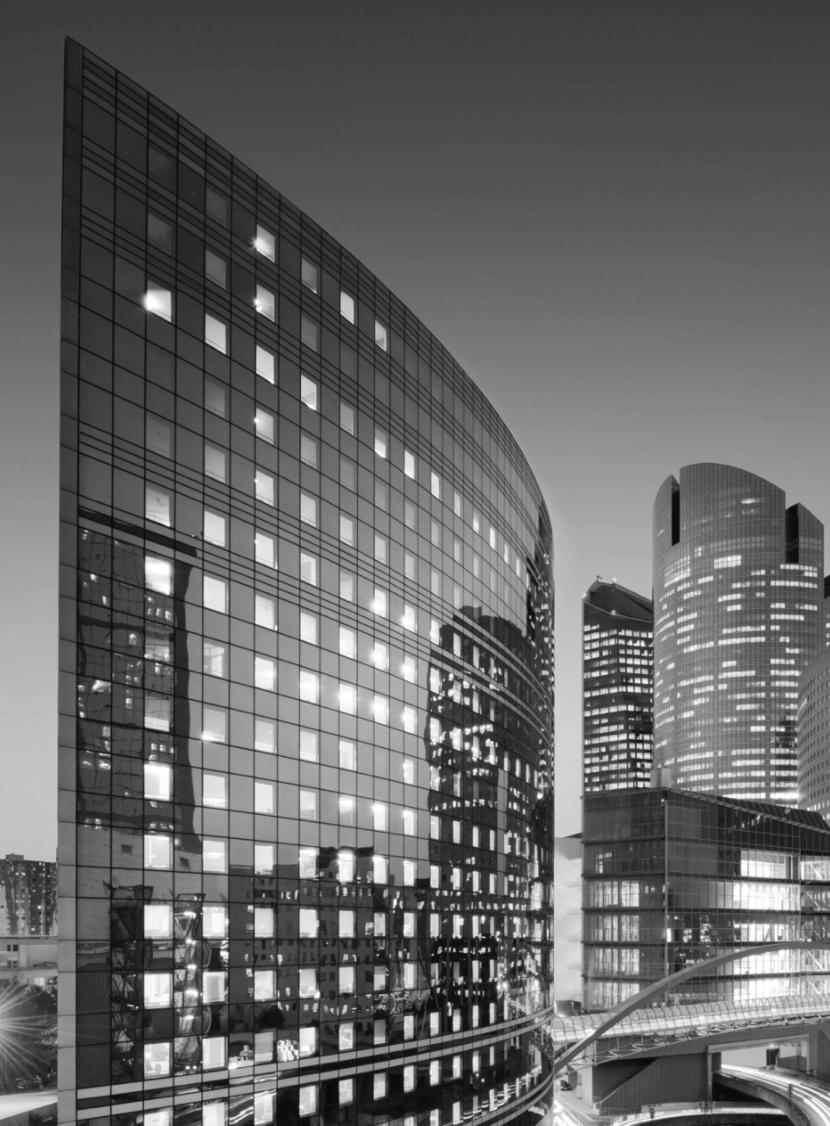 公司团队
COMPANY TEAM
01
No.1
No.2
No.3
请输入副标题
请输入副标题
请输入副标题
请输入标题
请输入文本内容，以一段话的形式，进行描述，尽量保证观点传达清晰。
请输入文本内容，以一段话的形式，进行描述，尽量保证观点传达清晰。
[Speaker Notes: 12125]
公司团队
COMPANY TEAM
01
内容的提供者
内容的提供者
内容的提供者
人气优质平台
人气优质平台
人气优质平台
内容矩阵
内容矩阵
内容矩阵
完善的版权备案
完善的版权备案
完善的版权备案
[Speaker Notes: 13077]
公司团队
COMPANY TEAM
01
创意内容
创意内容
创意内容
请输入文字进行描述
请输入文字进行描述
请输入文字进行描述
2009
2011
2012
2014
2018
2019
创意内容
创意内容
创意内容
请输入文字进行描述
请输入文字进行描述
请输入文字进行描述
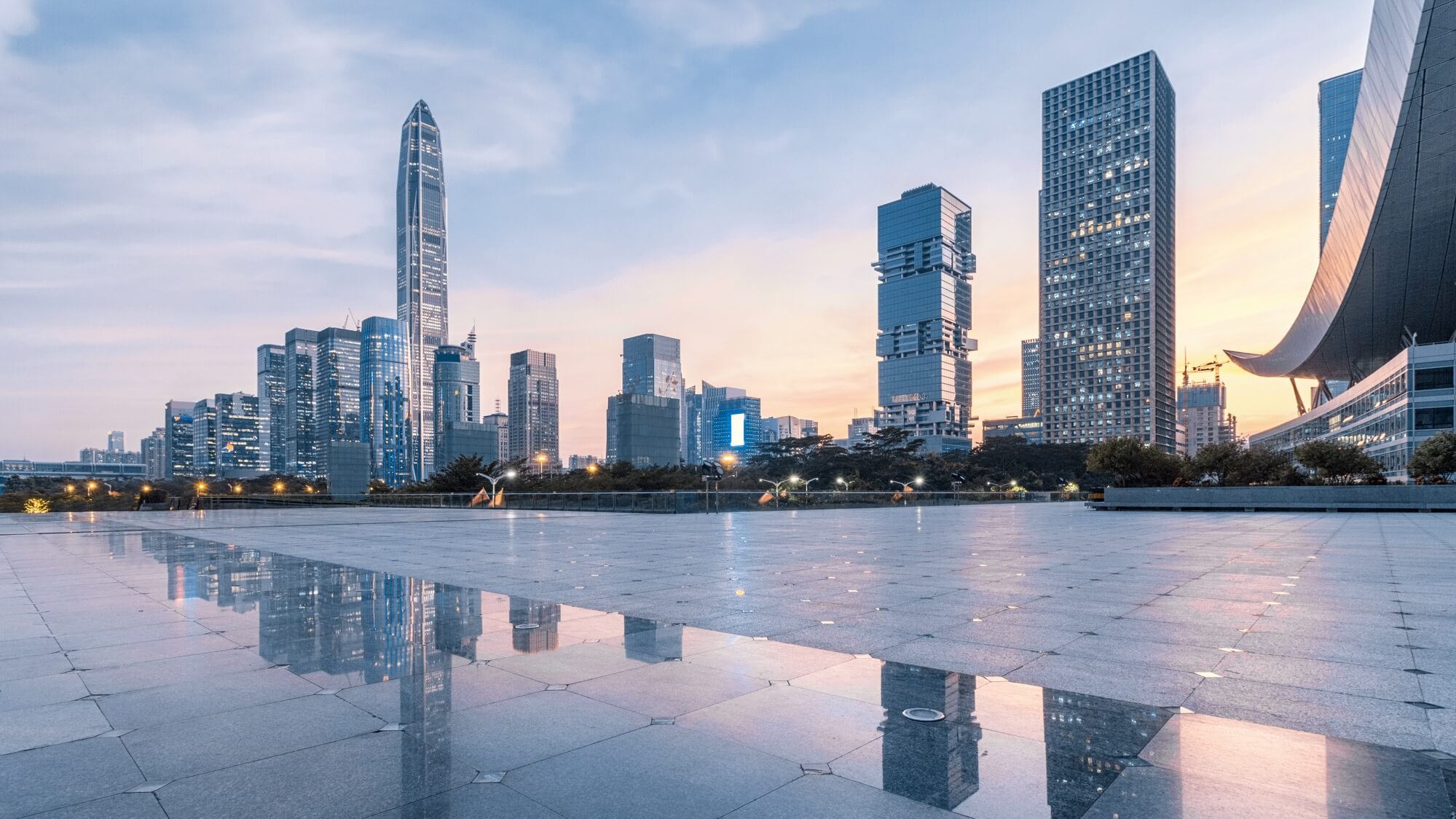 公司团队
COMPANY TEAM
01
添加标题
EDUCATION·FINANCING PLAN
单位：万元
NO.2
项目介绍
EDUCATION·FINANCING PLAN
项目介绍
PROJECT INTRODUCTION
02
内容的提供者
内容的提供者
内容的提供者
平台联合30w+顶尖设计师、创意工作室以及国内外图库平台，汇集3000w+优质原创内容
平台联合30w+顶尖设计师、创意工作室以及国内外图库平台，汇集3000w+优质原创内容
平台联合30w+顶尖设计师、创意工作室以及国内外图库平台，汇集3000w+优质原创内容
我们是创意
内容的提供者
优品PPT络科技有限公司，是中国人气优质创意内容供给平台。
项目介绍
PROJECT INTRODUCTION
02
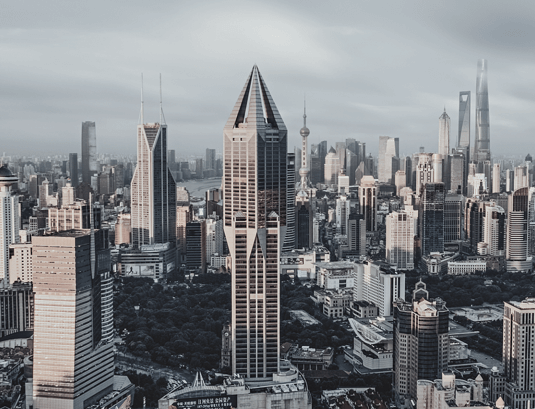 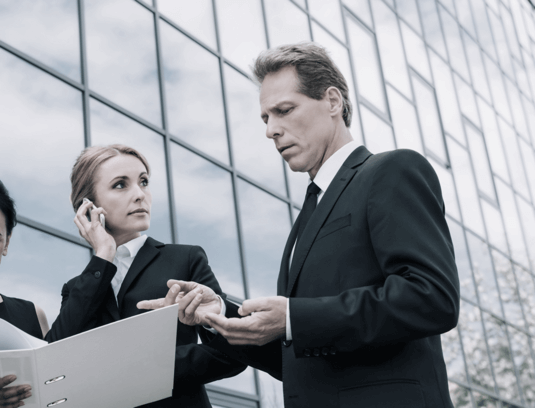 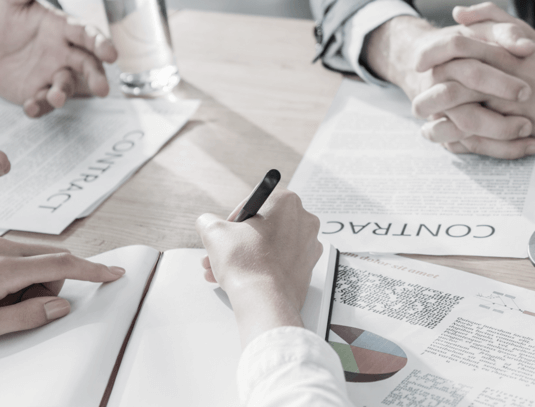 内容的提供者
内容的提供者
内容的提供者
优品PPT络科技有限公司，是中国人气优质创意内容供给平台
优品PPT络科技有限公司，是中国人气优质创意内容供给平台
优品PPT络科技有限公司，是中国人气优质创意内容供给平台
PPT下载 http://www.ypppt.com/xiazai/
[Speaker Notes: 15051 15792 15205]
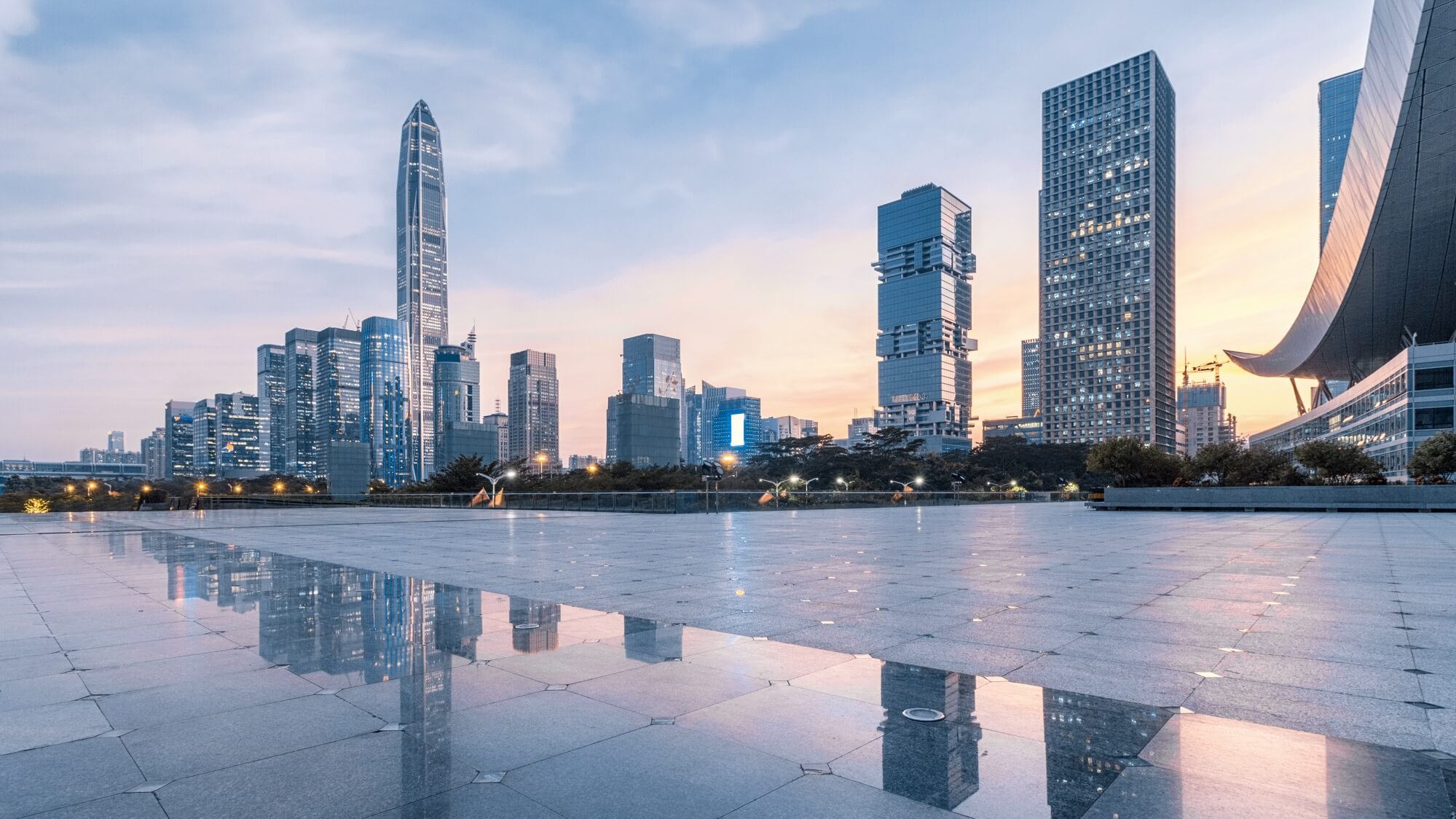 项目介绍
PROJECT INTRODUCTION
02
提供者
优质原创内容
109
提供者
优质原创内容
6.6%
提供者
优质原创内容
130
提供者
优质原创内容
7.5%
项目介绍
PROJECT INTRODUCTION
02
我们是创意
内容的提供者
优品PPT络科技有限公司，是中国人气优质创意内容供给平台。
[Speaker Notes: https://www.ypppt.com/]
NO.3
融资计划
EDUCATION·FINANCING PLAN
融资计划
FINANCING PLAN
03
上半年计划完成任务
82,000,00元
上半年计划完成任务
82,000,00元
超额完成
30%
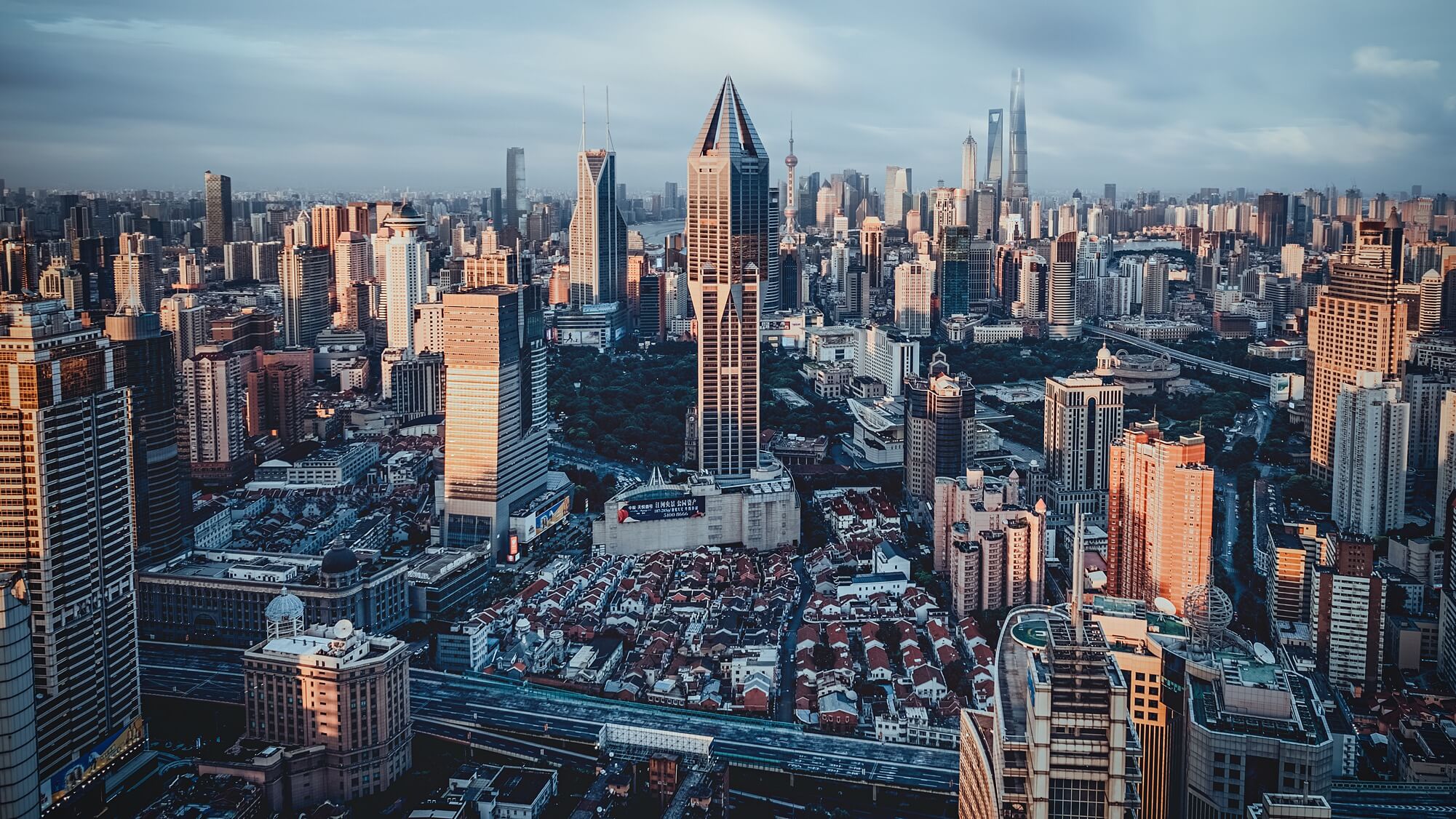 融资计划
FINANCING PLAN
03
标题文字内容
企业用户
版权风险
视频、音频
源文件素材
正版的图片
无需担心版权风险
为企业用户提供强大的版权保障
因此内容可授权企业用于
转售商品等多个商业用途
线上传播、线下印刷
中国人气优质创意内容供给平台
融资计划
FINANCING PLAN
03
中国人气优质创意内容供给平台
中国人气优质创意内容供给平台
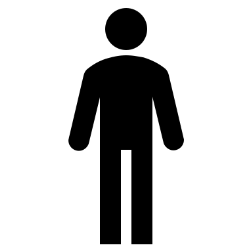 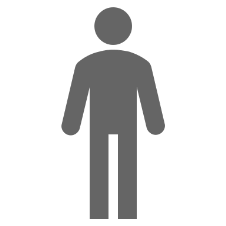 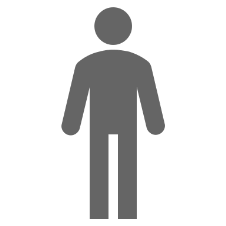 平台联合30w+顶尖设计师、创意工作室以及国内外图库平台，汇集3000w+优质原创内容
平台联合30w+顶尖设计师、创意工作室以及国内外图库平台，汇集3000w+优质原创内容
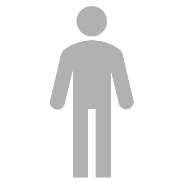 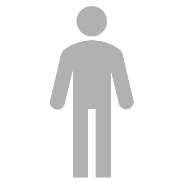 融资计划
FINANCING PLAN
03
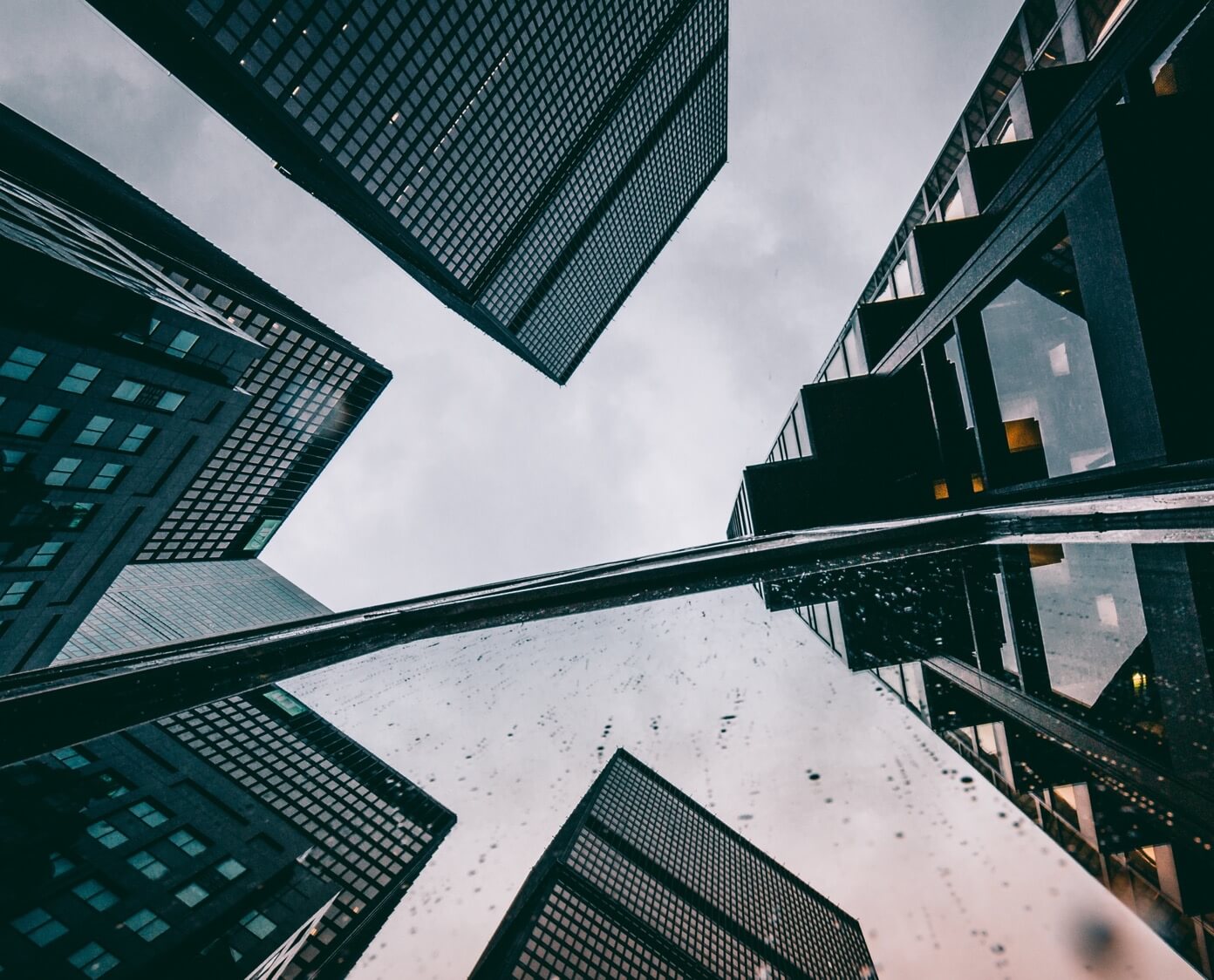 融资计划
FINANCING PLAN
03
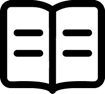 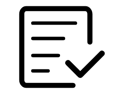 上半年计划完成任务
82,000,00元
中国人气优质创意内容
供给平台
中国人气优质创意内容
供给平台
上半年计划完成任务
82,000,00元
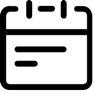 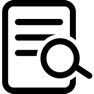 超额完成
30%
中国人气优质创意内容
供给平台
中国人气优质创意内容
供给平台
NO.4
战略计划
EDUCATION·FINANCING PLAN
战略计划
STRATEGIC PLAN
04
53亿
比去年增长160 %
13亿
2019年实际销量
20XX年实际销量
战略计划
STRATEGIC PLAN
04
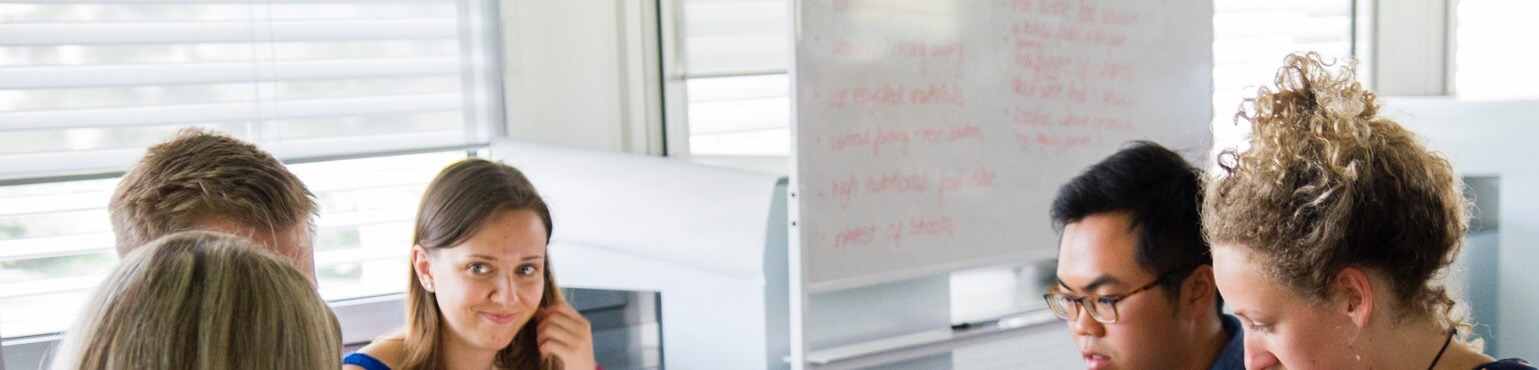 30w+
30000+
优质创意内容供给平台
顶尖设计师
正版的图片
20XX
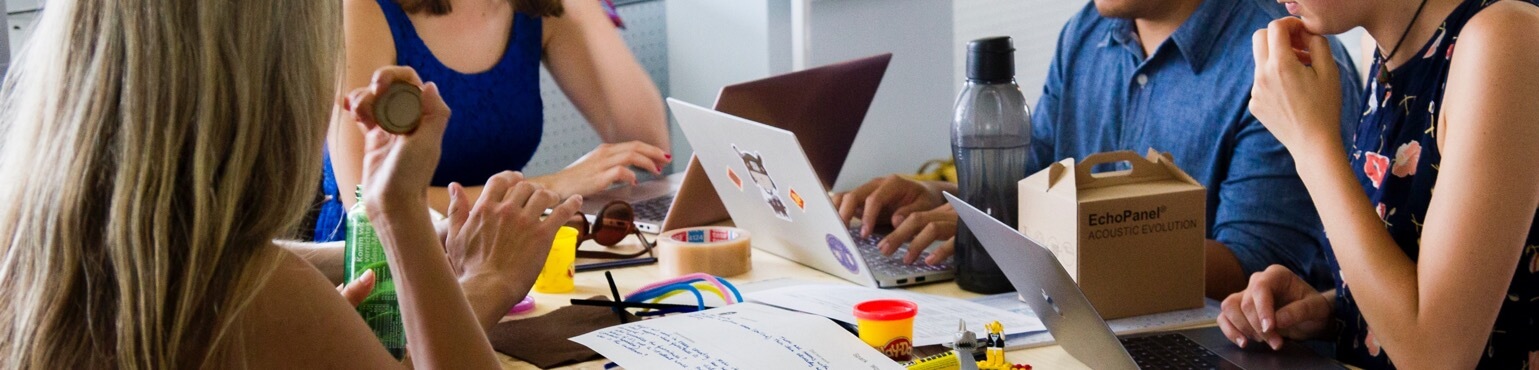 30w+
30000+
优质创意内容供给平台
顶尖设计师
正版的图片
战略计划
STRATEGIC PLAN
04
内容的提供者
为各行各业输出正版的图片、视频、音频、源文件素材。截止2018年12月，内容累积下载量超过4亿次。
内容的提供者
内容的提供者
为各行各业输出正版的图片、视频、音频、源文件素材。截止2018年12月，内容累积下载量超过4亿次。
平台联合30w+顶尖设计师、创意工作室以及国内外图库平台
内容的提供者
为各行各业输出正版的图片、视频、音频、源文件素材。
战略计划
STRATEGIC PLAN
04
图片
我们已建立完善的版权备案及商用授权体系，全站原创素材均拥有独家版权或已取得版权方授权，因此内容可授权企业用于线上传播、线下印刷、装饰装修、户外广告、转售商品等多个商业用途，为企业用户提供强大的版权保障，无需担心版权风险。
素材
视频
源文件
音频
战略计划
STRATEGIC PLAN
04
创意内容的提供者
内容矩阵
创意内容
平台联合30w+顶尖设计师
创意工作室以及国内外图库平台
汇集3000w+优质原创内容
平台联合30w+顶尖设计师
创意工作室以及国内外图库平台
汇集3000w+优质原创内容
ONLINE EDUCATION
谢谢观看
EDUCATION·FINANCING PLAN
1500w+优质原创内容 ｜累积下载量超过4亿次
更多精品PPT资源尽在—优品PPT！
www.ypppt.com
PPT模板下载：www.ypppt.com/moban/         节日PPT模板：www.ypppt.com/jieri/
PPT背景图片：www.ypppt.com/beijing/          PPT图表下载：www.ypppt.com/tubiao/
PPT素材下载： www.ypppt.com/sucai/            PPT教程下载：www.ypppt.com/jiaocheng/
字体下载：www.ypppt.com/ziti/                       绘本故事PPT：www.ypppt.com/gushi/
PPT课件：www.ypppt.com/kejian/
[Speaker Notes: 模板来自于 优品PPT https://www.ypppt.com/]